Материалы: образец аппликации, картон с контурным изображением яблока или груши; полоски цветной бумаги желтого, красного, зеленого цвета.
Художественно-эстетическое развитие.Аппликация.Яблочко наливное
загадка
- Загляни в осенний садЧудо - Мячики висят.Красноватый, спелый бокРебятишкам на зубок.
(Яблоко)
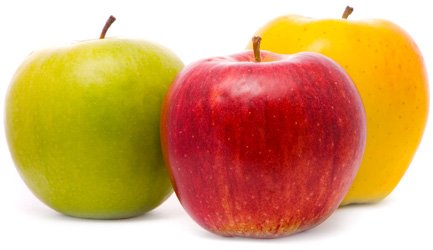 Нанести на лист бумаги контур яблока.
 Середину контура нужно заполнить обрывками цветной бумаги, то есть раскрасить яблоко в яркие краски с помощью бумаги и клея. 
Для этого с полоски цветной бумаги  отрываем  маленький кусочек. Затем я намазываю тонким слоем клея с помощью кисточки небольшой участок рисунка и приклеиваю кусочки бумаги, соблюдая расстояние между ними. Можно намазать клеем контур и наклеивать кусочки бумаги. Не забывать промокать клей салфеткой.
Физкультминутка
В саду
Мы сегодня в сад пойдем,
Фрукты разные найдем (дети шагают на месте).
Раз, два, три, четыре, пять,
Будем фрукты собирать (хлопают в ладоши)
Груши, яблоки и сливы (указательным пальцем правой руки загибают пальцы на левой руке),
Виноград и апельсины.
Будем с дерева срывать (поднимают по очереди то левую, то правую руку, как будто срывая плоды с дерева).
Всех знакомых угощать (протягивают руки вперед ладонями вверх)
На носочки поднимись (встают на цыпочки)
И до ветки дотянись (поднимают руки вверх),
Веточку нагни (опускают руки, встают на полную ступню),
Спелых яблочек сорви (делают хватательные движения руками).
Можно изготовить яблоко из других материалов:
ткани, яичной скорлупы
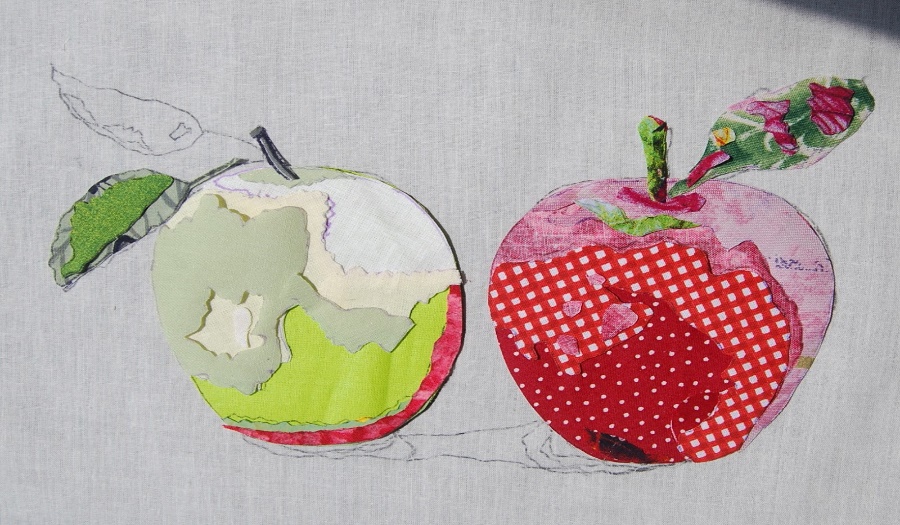